SUMMER MENUS 2022
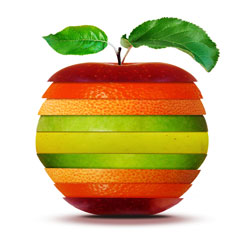 ST. MICHAEL’S C E PRIMARY
WEEK ONE
Salmon & Cod Fishcakes & Chips

Seasonal veg
Roast Turkey Yorkshire Puddings  
with 
Roast Potatoes 

Seasonal Veg
Meatballs with Spaghetti

Seasonal Veg
Chicken Korma & Rice

Seasonal Veg
Hot Baguette {Various fillings}
Baked Potato Various fillings
Baked Potato Various fillings
Cheesy Pasta
Baked Potato Various fillings
Seasonal Salad
Seasonal Salad
Seasonal Salad
Seasonal Salad
Seasonal Salad
Jelly & Sprinkles
 Fresh Fruit or Yogurts
Fruit Muffin & Milk Shake Fresh Fruit or yogurts
Iced Chocolate Cake & Custard, Fresh Fruit or Yogurts
Melting Moment
Fruit or Yogurts
Flapjack
Fresh Fruit or Yogurts
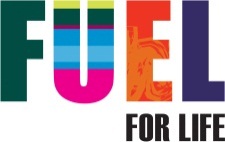 Week Commencing: 25/4/22, 16/5/22, 13/6/22, 4/7/22,
*  Vegetable and Fruit in season
Fresh Fruit available daily – menus subject to availability
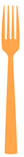 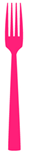 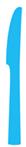 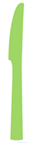 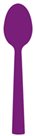 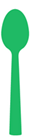 SUMMER MENU 2022
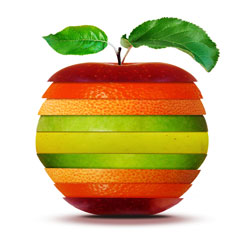 ST. MICHAEL’S C E PRIMARY
WEEK TWO
Pasta Bolognese


Seasonal Veg
Fish Fingers & Chips

Seasonal Veg
Chicken Fajitas




Seasonal Veg
Roast Gammon with Yorkshire puddings & Roast Potatoes

Seasonal Veg
Hot Dog in a Bun


Seasonal Veg
Beef Burger in a Bun
Baked Potato Various fillings
Hot Baguette
Baked Potato Various fillings
Cheesy Pasta
Baked Potato Various fillings
Seasonal Salad
Seasonal Salad
Seasonal Salad
Seasonal Salad
Seasonal Salad
Strawberry Whip, Fresh Fruit or Yogurt
Rice Pudding, Fresh Fruit or yogurts
Chocolate Muffin & Fruit Juice, Fresh Fruit or Yogurts
Chocolate Brownie, Fresh Fruit or Yogurt
Week Commencing: 2/5/22, 23/5/22, 20/6/22, 11/7/22
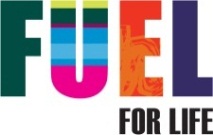 Vegetable and Fruit in season
Fresh Fruit available daily – menus subject to availability
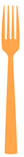 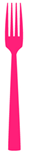 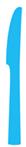 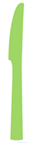 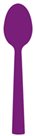 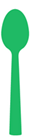 SUMMER MENU 2022
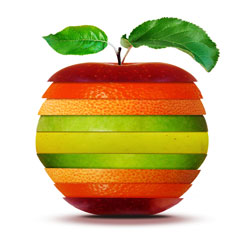 ST. MICHAEL’S C E PRIMARY
WEEK THREE
Chilli Con Carne & Rice


Seasonal Veg
Roast Beef & Roast Potatoes

       

Seasonal Veg
Chicken Goujons & Wedges

Seasonal Veg
Beef Lasagne


Seasonal Veg
Pizza & Chips or Cheese & Veg Bake

Seasonal Veg
Seasonal Salad
Seasonal Salad
Seasonal Salad
Seasonal Salad
Seasonal Salad
Jam & Coconut Sponge,
Fresh Fruit  or yogurts
Ice Cream Pot
or Fresh Fruit or Yogurts
Chocolate Whip
 Fresh Fruit  or yogurts
Iced Vanilla Cake,
fresh fruit or yogurts
Week Commencing :  9/5/22, 6/6/22, 27/6/22, 18/7/22
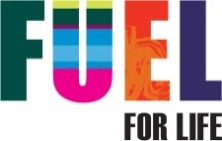 *  Vegetable and Fruit in season
Fresh Fruit available daily – menus subject to availability
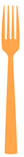 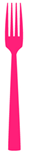 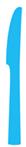 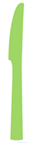 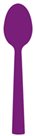 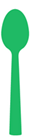